SAC-798T
Building Web APIs in Windows Azure with WCF to reach any device
Glenn Block	
Senior Program Manager
Microsoft Corporation
Agenda
Why all the hype for Web APIs?
Building Web APIs for browser/JSON clients
Building Web APIs for native/non-browser clients
The game has changed
Today if you want to reach your userYou have to reach their device
In this talk you’ll learn how
WCF Web APIsin Windows Azure Reach any device
Building a Web API for browser/JSON clients
Building a read only Web API
WHY?

Allow browser clients to easily retrieve information from your system
demo
Building a read only Web API
Building a read only Web API
WebApi and WebApi.Enhancements nugets

WebGet attribute defines the uri template

Return JsonValue / List<JsonValue>, you don’t have to craft a CLR type
Manipulating HTTP responses
WHY?

Enable  client / intermediary caching
Handle status codes
Add links via link headers
demo
Manipulating HTTP responses
Manipulating HTTP responses
Return HttpResponseMessage<T> to modify response headers

Throw HttpResponseException<T> to stop processing immediately and return a response, such as a status 404
Making an API updatable
WHY?

Allow clients to modify the state of the server
demo
Making an API updatable
Making an API updatable
Use WebInvoke for specifying HTTP method

Use HttpResponseMessage<T> to access headers like location header

Use WebApi.Enhancements to support FormUrlEncoding

On IIS, make sure to configure to allow PUT/DELETE
Supporting HTML file upload
WHY?

Allow clients to send files from a browser
demo
HTML File Upload
Using HttpContent to work with the body of the request
Support HTML File Upload
IsMimeMultipartContent – Checks if multipart

MultipartFormDataStreamProvider - parses the streams

BodyPartFileNames – returns the list of files sent in the stream
Configuring your Web API
WHY?

Change common settings like MaxRecievedMessageSize
Enable web api test client
Wire up an IoC container
Enable Security
Configure handlers and formatters
Adding Custom Error Handlers
demo
Configuring your Web API
Configuring you Web API
HttpConfiguration provides a code based configuation mechanism

New it up directly or derive from it

Pass config to HttpServiceHostFactory /HttpServiceHost
Building a Web API for any client
Configuring media type formatters
WHY?

Tweak our Xml/Json formatters
OData clients
Other native / non-browser clients 
Custom media types
demo
Configuring media type formatters
ODATA, JSON.NET, HAL
Configuring media type formatters
Modify HttpConfiguration.Formatters to add/remove formatters

Formatters.XmlFormatter / Formatters.JsonFormatter to tweak existing formatters

ODataMediaTypeFormatter 

Derive from MediaTypeFormatter to create your own custom
What’s on our road map?
What else is on our road map
OAuth 2.0 / Basic over HTTPs
RIA Services integration
Deeper integration with ASP.NET MVC / richer routing support
OData linking
Deeper Azure integration:
ServiceBus, Caching
Where can you get it?
Find us on nuget!
Nuget packages

WebApi

WebApi.OData

JsonValue

HttpClient

WebApi.Enhancements
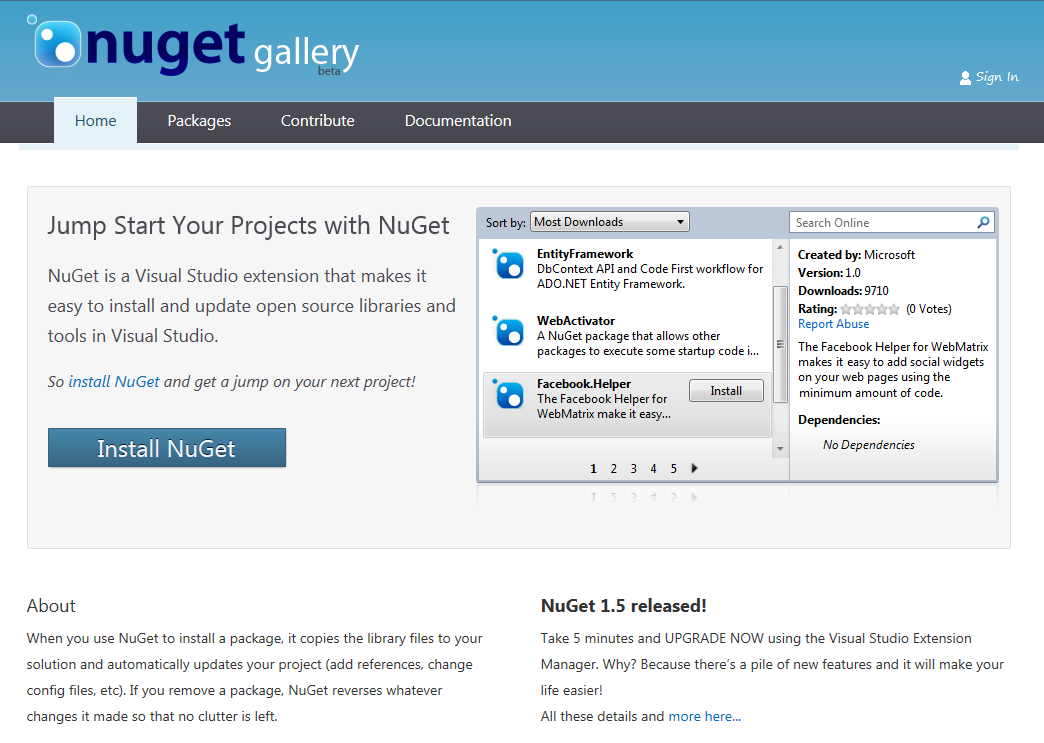 And on Codeplex
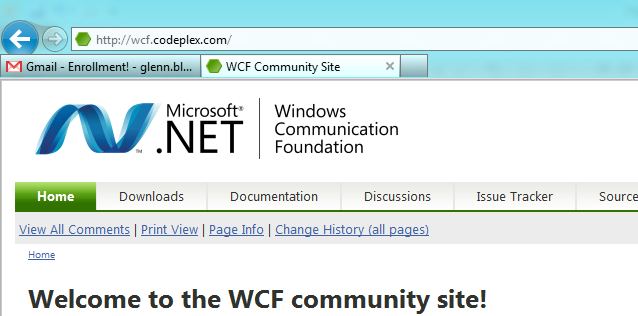 What we learned
Why Web APIs are important
How to author Web APIs for multiple clients
How configure a Web API
Enabling HTML File Upload
Enabling OData and custom formats
Using the Web API test client
For more information
RELATED SESSIONS
DOCUMENTATION & ARTICLES
TOPOL-796T: ASP.NET 4.5 loves HTML5, CSS3 & JavaScript

TOOL-797T: It’s not a great phone app without ASP.NET services and push notifications

TOOL-800T: Building data-driven HTML5 apps with WCF RIA Services

TOOL-803T: Enabling Mobile apps with ASP.NET MVC

SAC-807T: Building real-time web apps with WebSockets using IIS, ASP.NET and WCF
wcf.codeplex.com

blogs.msdn.com/gblock

codebetter.com/howard
thank you
Feedback and questions http://forums.dev.windows.com 
Session feedbackhttp://bldw.in/SessionFeedback
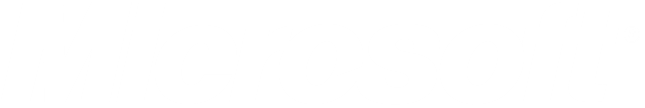 © 2011 Microsoft Corporation. All rights reserved. Microsoft, Windows, Windows Vista and other product names are or may be registered trademarks and/or trademarks in the U.S. and/or other countries.
The information herein is for informational purposes only and represents the current view of Microsoft Corporation as of the date of this presentation.  Because Microsoft must respond to changing market conditions, it should not be interpreted to be a commitment on the part of Microsoft, and Microsoft cannot guarantee the accuracy of any information provided after the date of this presentation.  MICROSOFT MAKES NO WARRANTIES, EXPRESS, IMPLIED OR STATUTORY, AS TO THE INFORMATION IN THIS PRESENTATION.